ГО и её физические особенности
(занятие в рамках внеурочной познавательной деятельности география,физика)
Географическая оболочка
Внешняя оболочка Земли, в пределах которой взаимно проникают друг в друга и взаимодействуют нижние слои атмосферы, верхние части литосферы, вся гидросфера и биосфера, называется географической оболочкой.
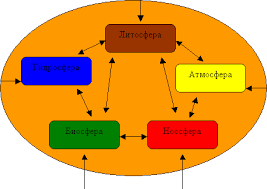 Литосфера
Сдвигает горы мощь землетрясений,
Гудит земля. Ломаются хребты.
Вулканами бессчетных поколений 
Земного лика лепятся черты.
                                                                  Е.К.Мархинин
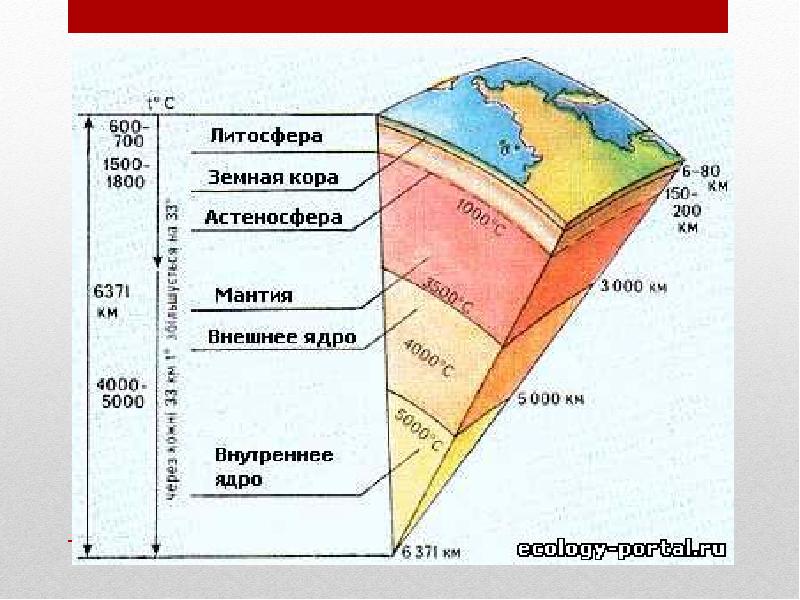 литосфера
1.Самый твердый минерал. 




2.Горы на северо-западе Африки.
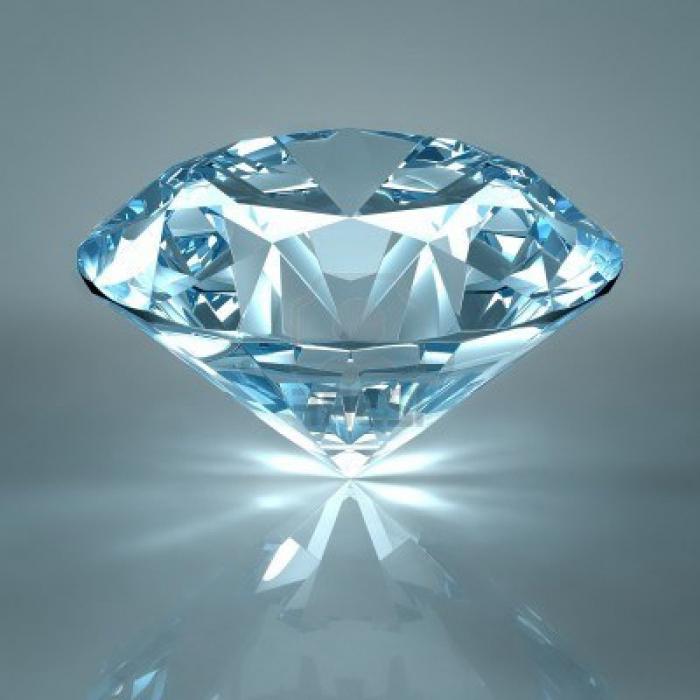 (алмаз)
(Атлас)
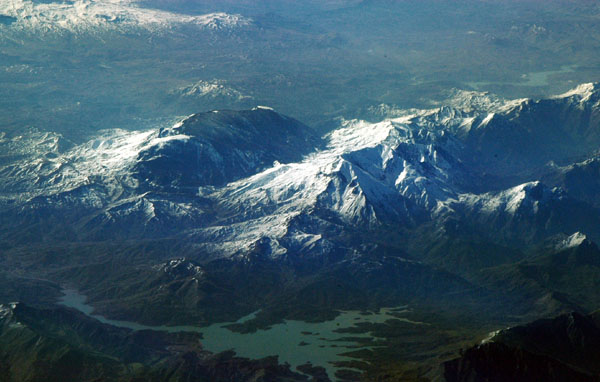 Литосфера
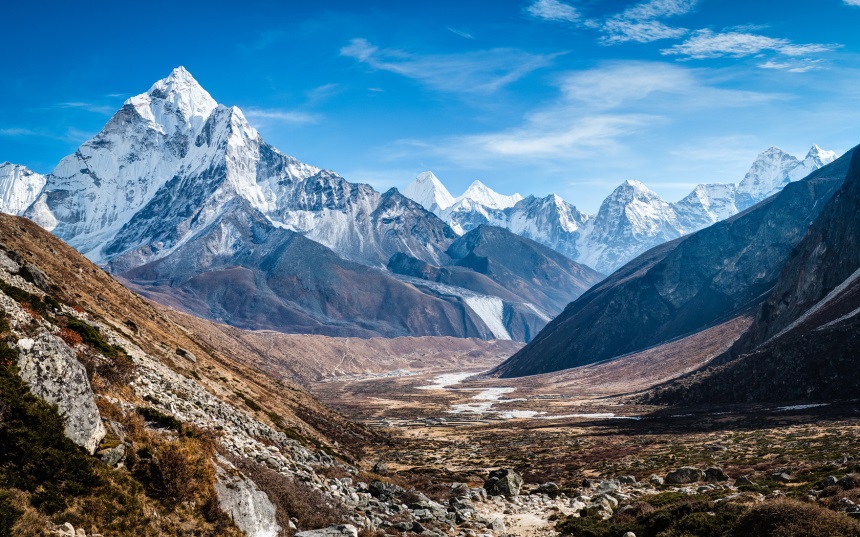 3.Какие горы воспел в своих 
картинах Н.К.Рерих?
(Гималаи)


4.Найти «белую ворону»: 
Драконовы, Атласовы, Анды.
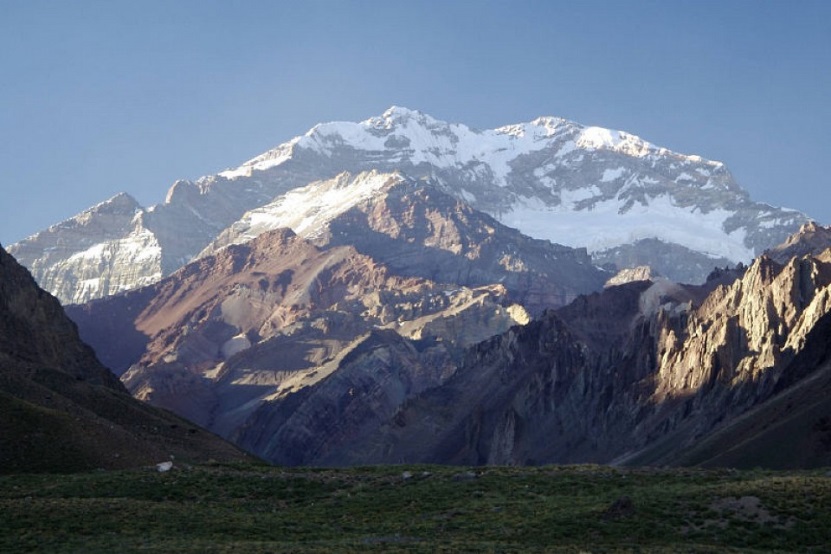 Литосфера
5.Породы,пропускающие воду? 
(водопроницаемые)




6.Определить понятие по меньшему числу определений:
Наземный, подводный, спящий, потухший, грозный, огнедышащий, извергающийся…
(вулкан)
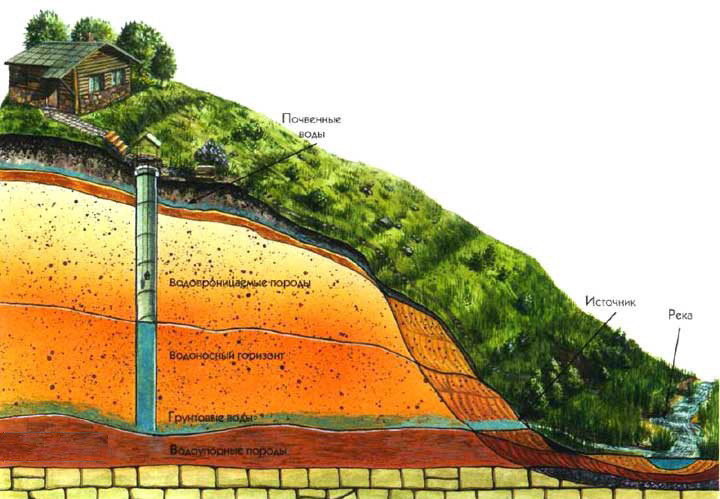 литосфера
7.Кто изучает вулканы?
(вулканологи)

8.Какой единый материк 
составляли южные материки?
(Гондвана)
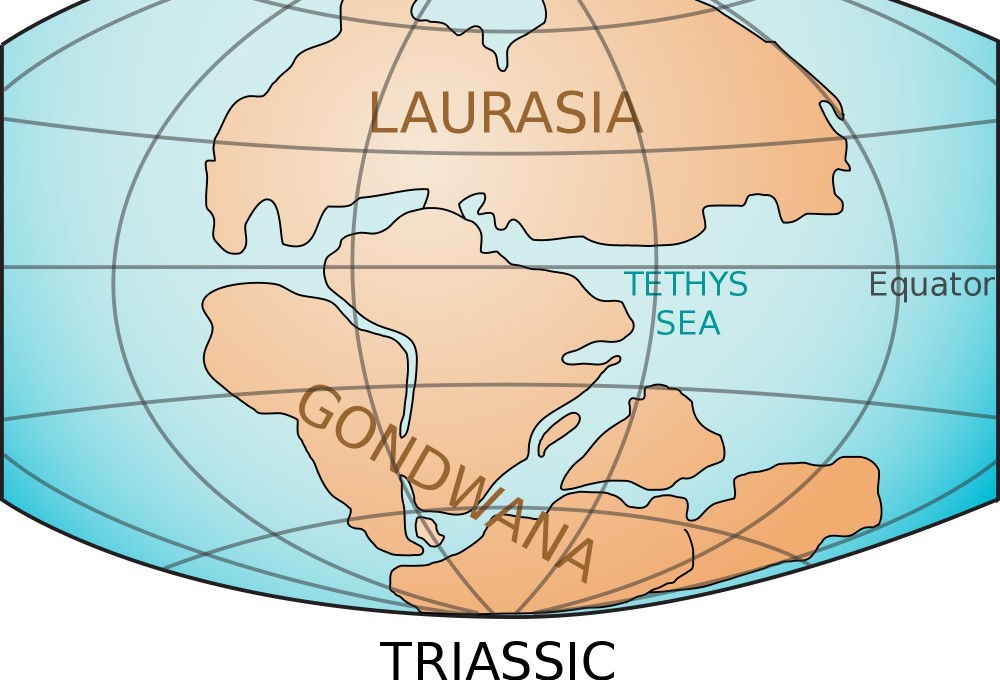 Литосфера
9.Какой материк не имеет
вулканов?
(Австралия)


10.Глубочайшая впадина 
Индийского океана?
(Зондский желоб)
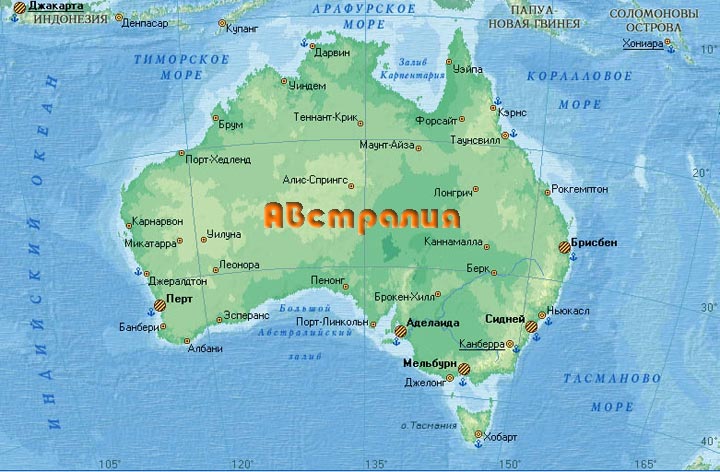 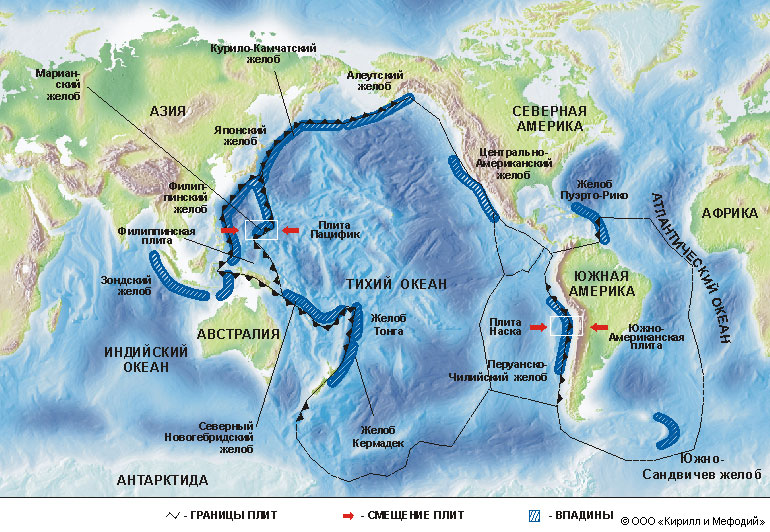 Литосфера
11.Названия какой школьной принадлежности переводится с тюркского языка как «черный камень»?
Циркуль                                         
Карандаш 
Линейка
Мел
12.Где расположены 
Русские горы?
(Антарктида)
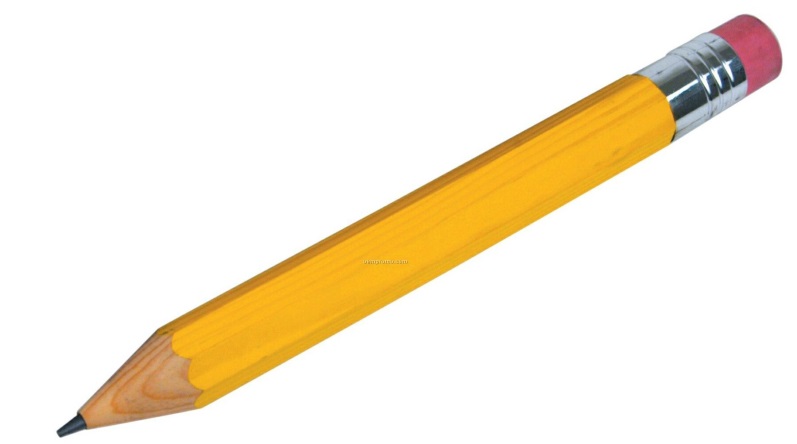 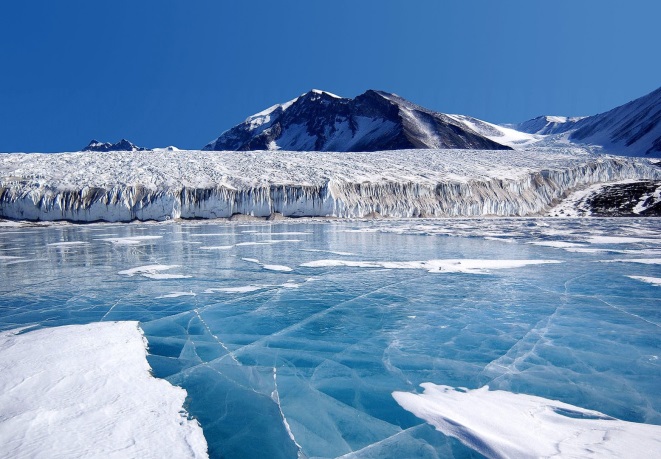 лИТОСФЕРА
13.Как называется самая  
высокая гора Аппалачей?
(Митчелл)




14.В воде родится,
А воды боится.
(соль)
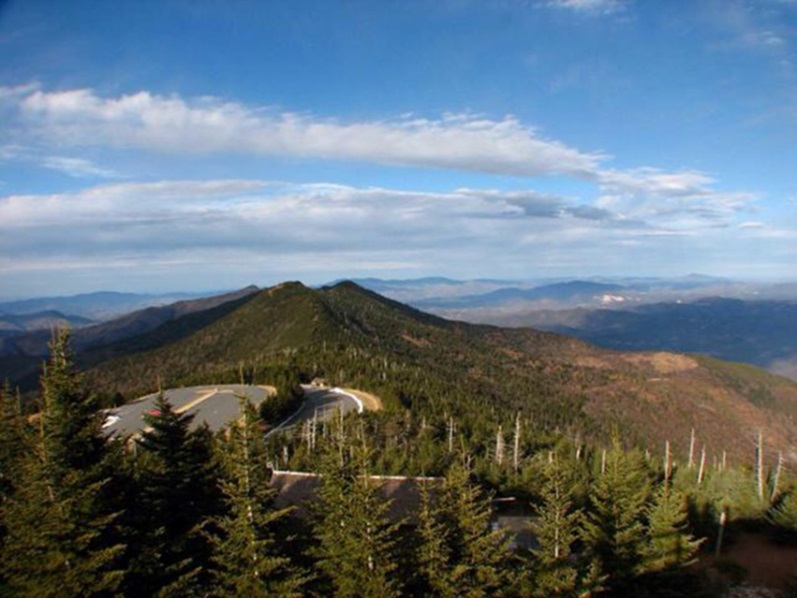 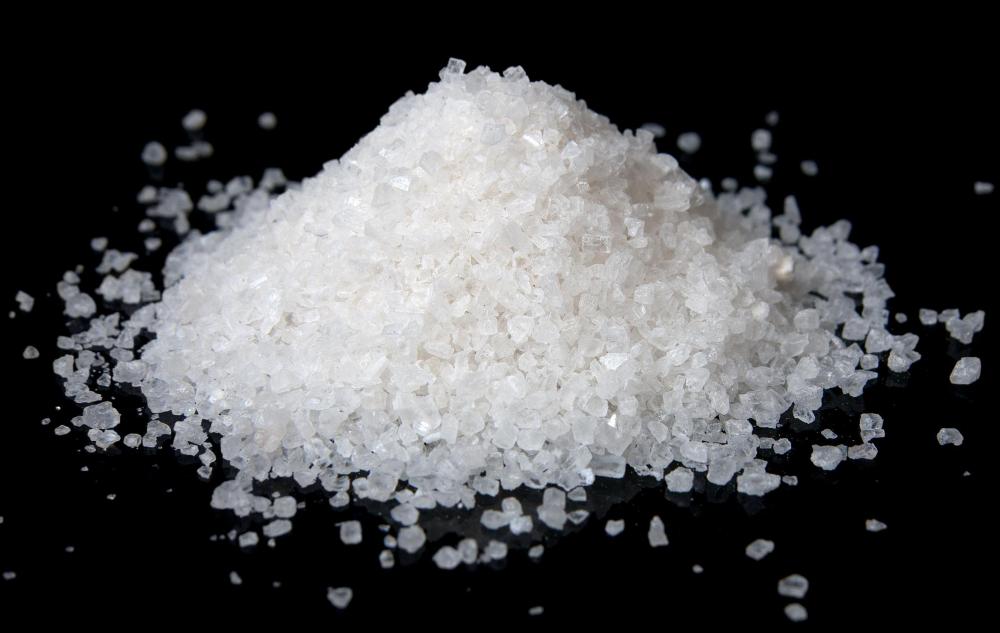 ЛИТОСФЕРА
15.О каком камне говорится:
«Я был когда-то смолою, из трещин стволов вытекал, искрился на солнце порою и липкой слезой застывал».
(Янтарь)
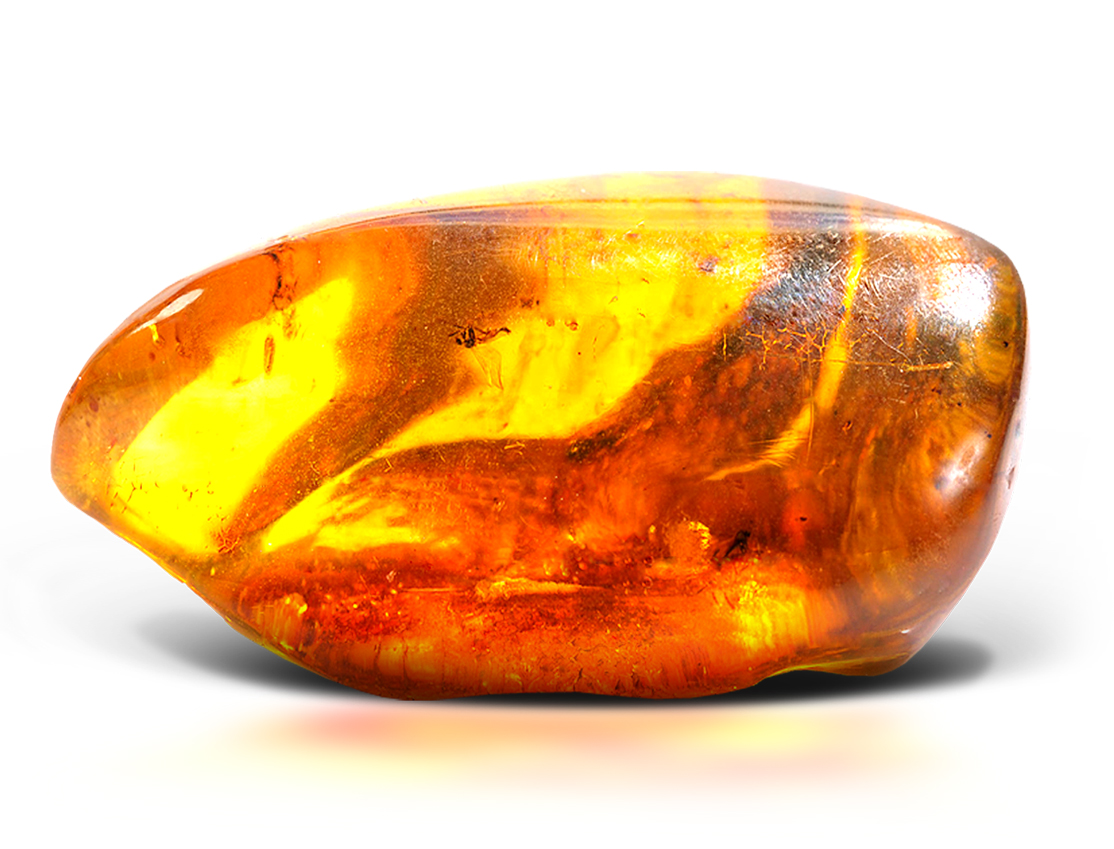 литосфера
16. О каком металле говорится:
«Для легкости в сплаве дается
Мощь самолета создал,
Тягуч и пластичен, отлично куётся,
Серебряный этот металл».
(Алюминий)
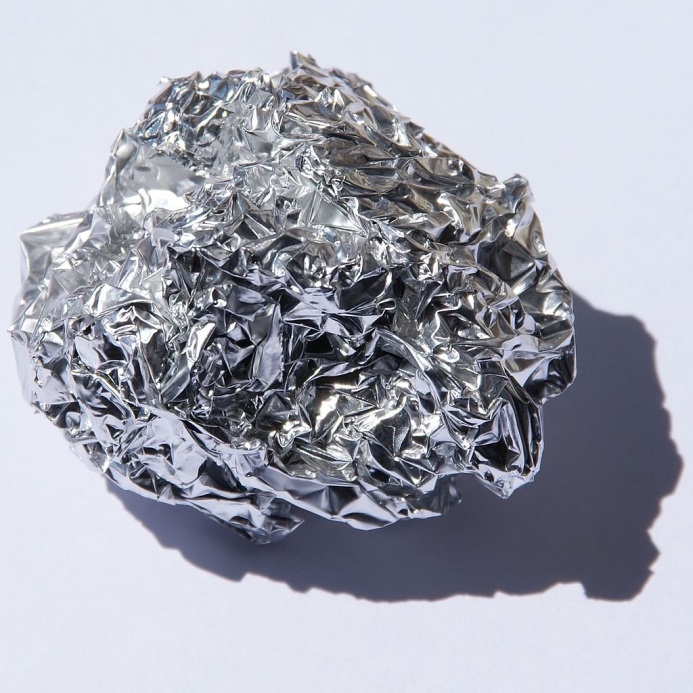 Задания
1 ряд. 
     Определить массу гранитной плиты объемом 1.5 м3, если плотность гранита 2800 кг/м3.

2 ряд. 
    Плита из базальта имеет массу 6400 кг. Определите ее объем, если плотность базальта равна 3200 кг/м3.

3 ряд. 
    Определите плотность мрамора, если плита из него имеет объем 2 м3 и массу 5800 кг.
Решение задачи №1
Дано:                       Решение: V= 1.5 м3                m = ρV
    ρ = 2800 кг/м3        m = 2800 кг/м3 * 1.5 м3
m - ?                          m = 4200 кг
                                      Ответ: m = 4200 кг
Решение задачи №2
Дано:                         Решение: 
     m = 6400 кг              V = m  
     ρ = 3200 кг/м3         V = 6400 кг
 V - ?                                     3200 кг/м3
                                       V = 2 м3
                                               Ответ: V = 2 м3
ρ
Решение задачи №3
Дано:                   Решение:
    m = 5800 кг        ρ = m 
    V = 2м3               ρ = 5800 кг
 ρ - ?                                2 м3
                                ρ = 2900 кг/м3
                                         Ответ: ρ = 2900 кг/м3
V
Определить плотность металла
Металлические кнопки
Определить плотность металла
Металлические скрепки
Определить плотность металла
Металлические шарики
Физкульт пауза
1 ряд. Изобразите текстами, жестами, мимикой, действиями, звуками…… (землетрясения)

2 ряд. Изобразите текстами, жестами, мимикой, действиями, звуками…… (тайфун)

3 ряд. Изобразите текстами, жестами, мимикой, действиями, звуками…… (цунами)
Атмосфера
Атмосфера, которую мы условно делим на слои, физически едина. 
А. Л. Чижевский
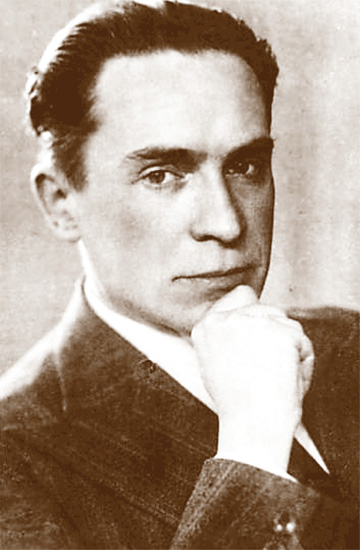 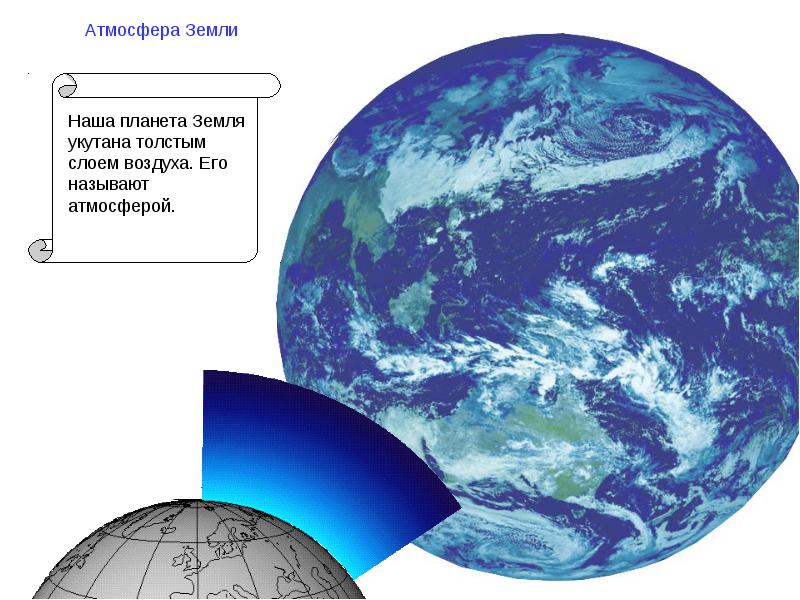 Атмосфера
1. Определить понятие по меньшему 
числу определений:
Теплый, холодный, звездный, 
кислотный, частый, затяжной, 
проливной … 
(дождь)

2. Прибор для определения 
атмосферного давления
(барометр)
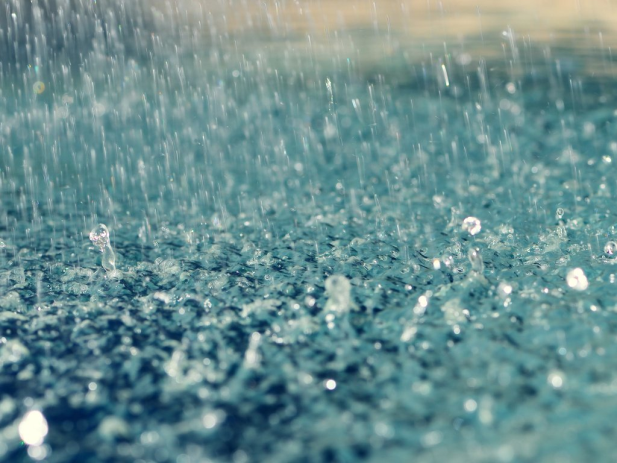 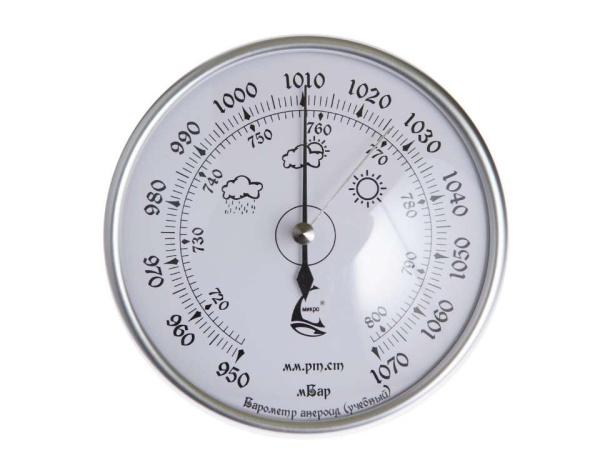 Атмосфера
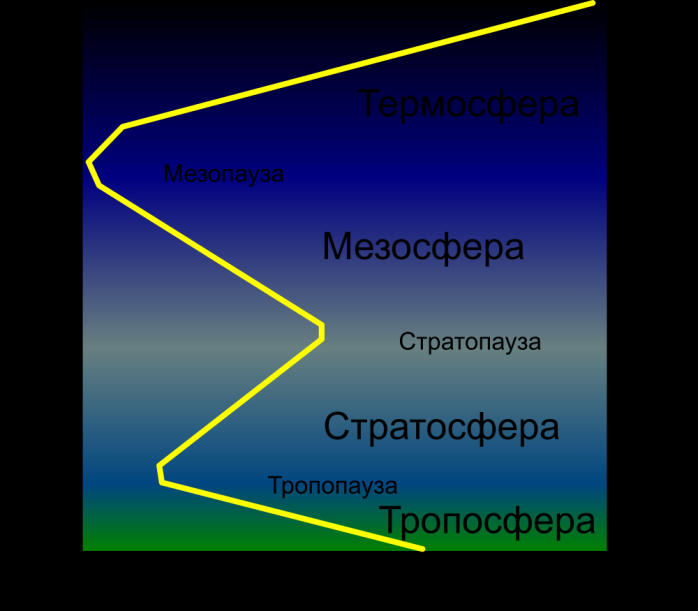 3. В каком слое сосредоточено 
80% всей массы воздуха?
(тропосфера)



4. Как называется тропический 
циклон ураганной силы?
(тайфун)
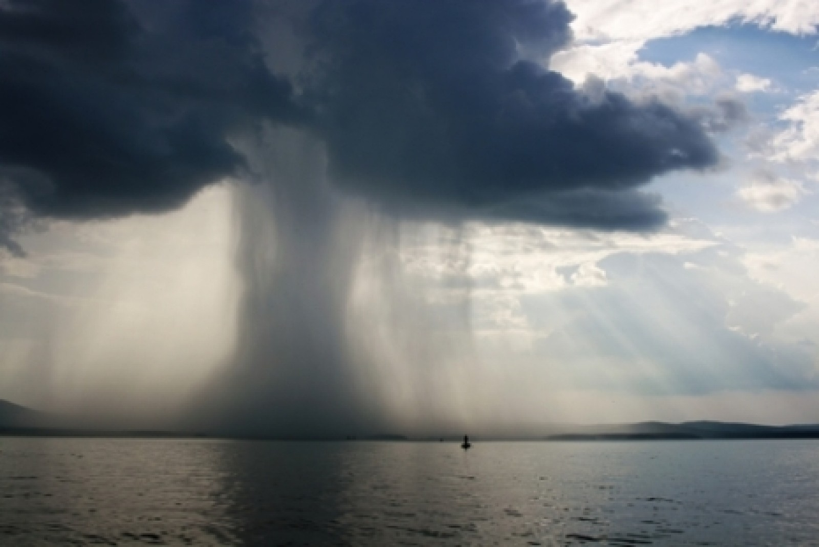 Атмосфера
5. В какие времена года 
можно наблюдать туман?
(во все)


6. Назовите 2 самых 
влажных места на Земле
(Черапунджи,
 Гавайские острова)
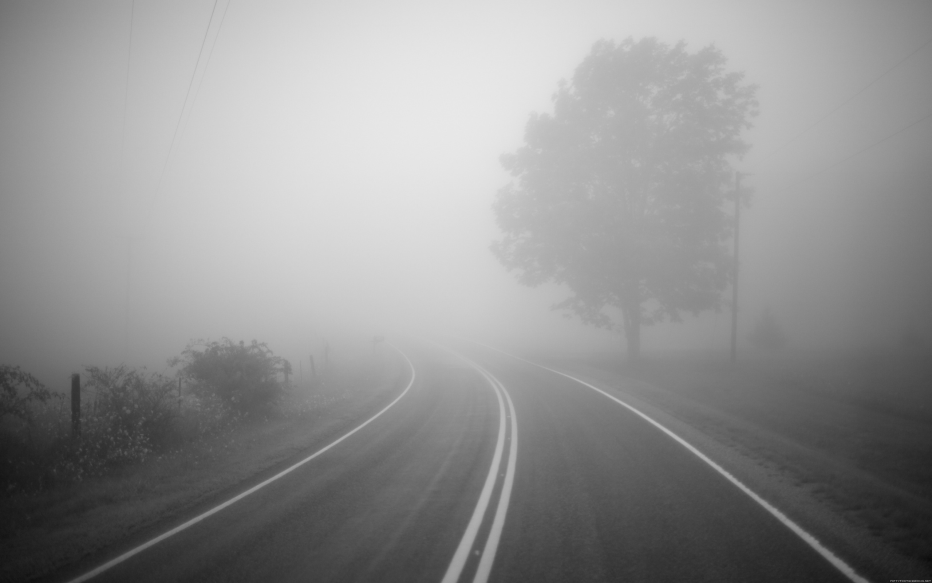 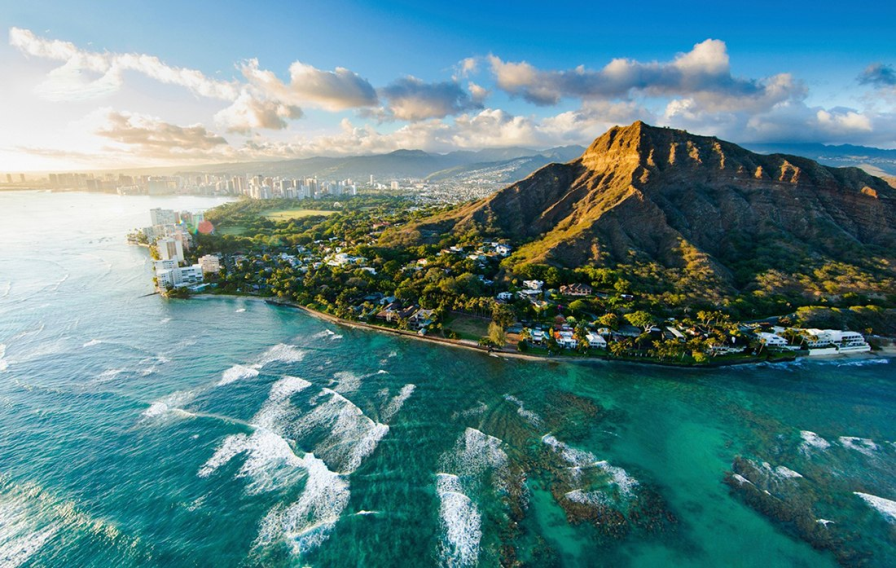 Атмосфера
7. Что такое штиль?




8. Какой газ называют 
«парниковым газом»?
(углекислый газ)
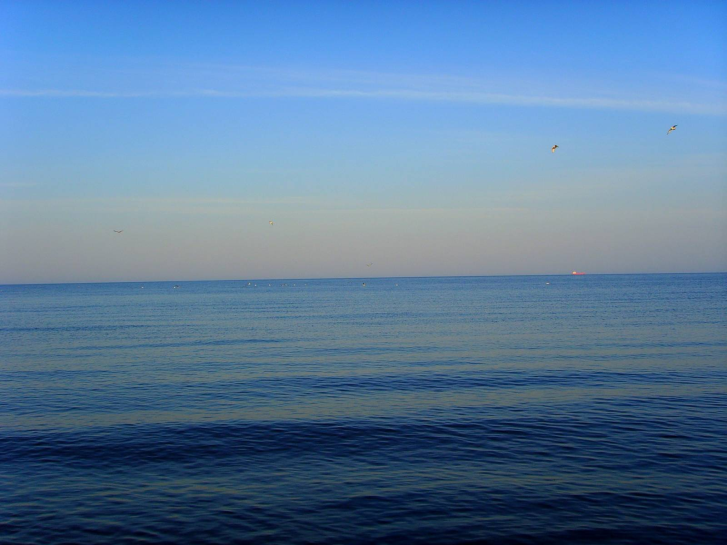 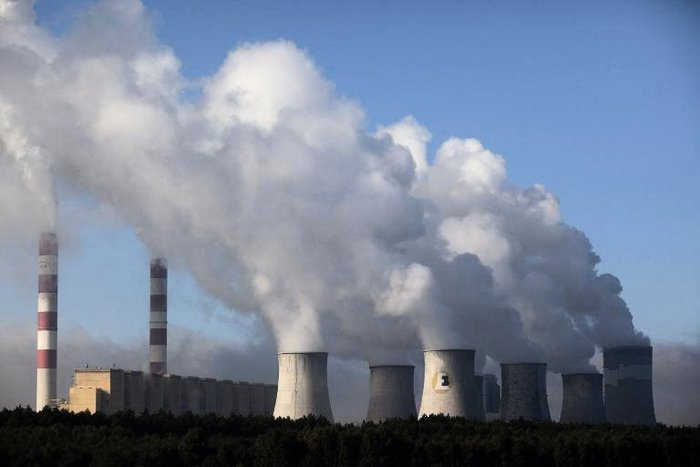 Атмосфера
9. В атмосфере снизилось давленье. 
    Воздух переходит в наступленье.
    Сильный ветер, в тучах небосклон,
    Значит, надвигается… 
    (циклон)



10. Назовите все одним 
словом бриз, штиль, муссон..
(ветер)
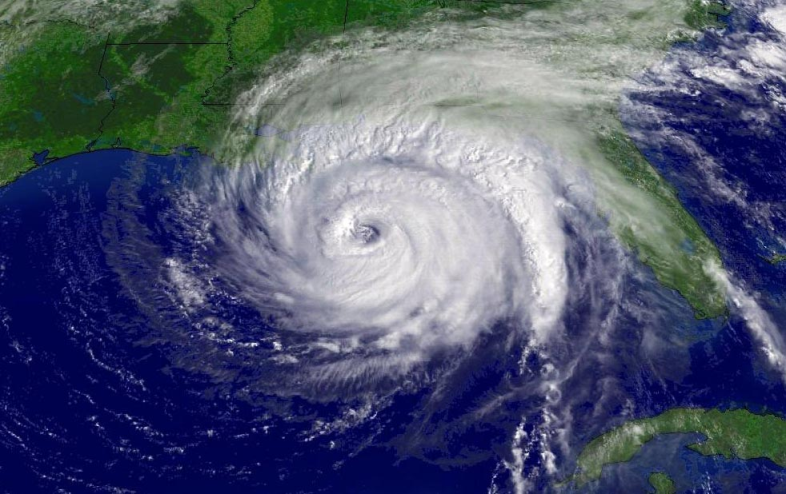 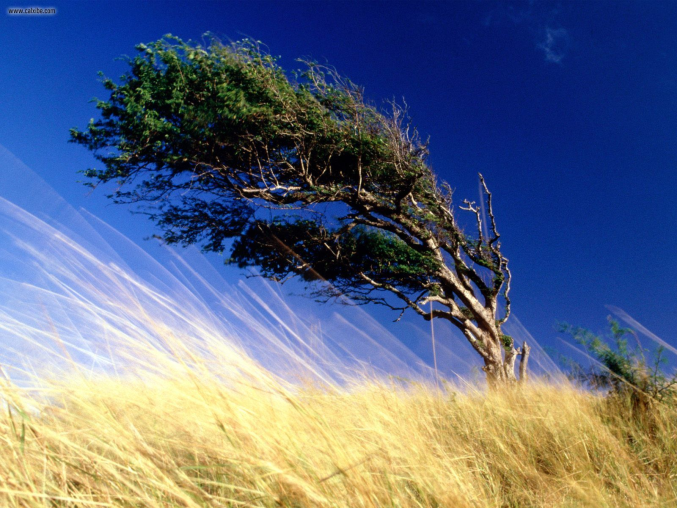 Атмосфера
11.Почему люди предпочитают носить летом светлую одежду?

12. «Белая ворона»:
Абсолютная влажность 
Насыщенный воздух
Стратосфера
Относительная влажность
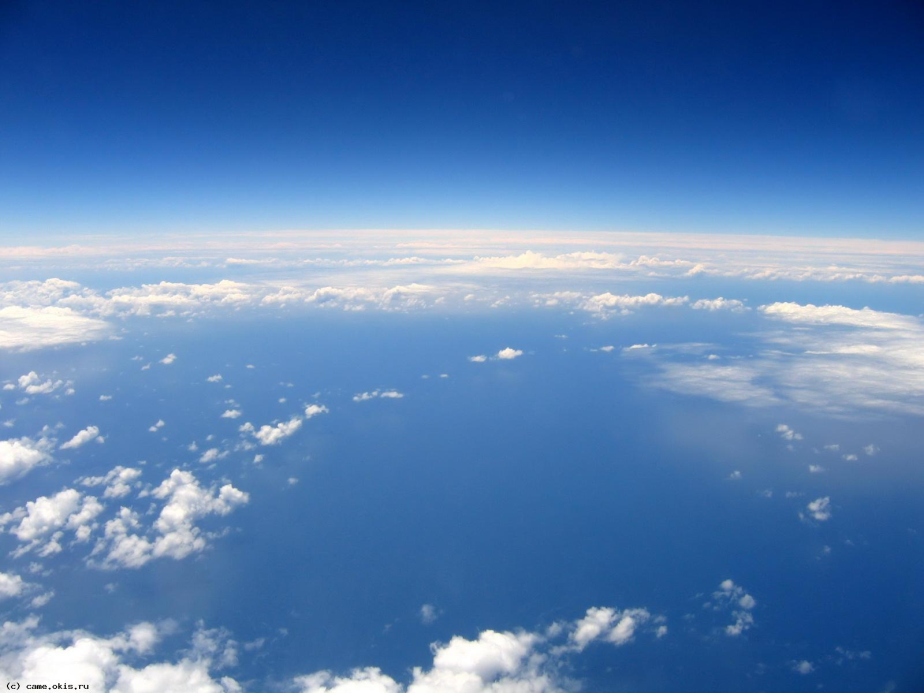 Рассчитайте высоту здания, используя только барометр – анероид
Пятиэтажного здания

Девятиэтажного здания

Гимназии №1

h = 12 м*∆p
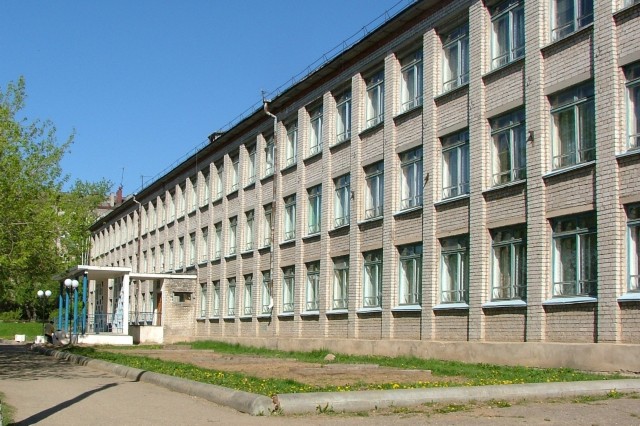 Что? Как? Почему?
1. Почему нельзя рассчитать атмосферное давление по формуле p = ρgh? 
(Плотность не является величиной постоянной, нет четкой границы атмосферы)
2.  Изменится ли показание барометра – анероида, если его перенести с чердака в подвал? 
(Увеличится)
3.  Почему наиболее удобной жидкостью из опыта Торричелли оказалась ртуть? 
(Чем выше плотность, тем меньше высота подъема жидкости)
4.  Метеостанцией передано, что произойдет понижение атмосферного давления. Как измениться уровень ртути в трубке Торричелли? 
(Уменьшится)
5.  Какой прибор вы бы хотели использовать в домашних условиях? Ртутный барометр? Водяной барометр? Барометр – анероид? 
(Барометр – анероид)
Физкульт пауза
Град - виноград
Ветер – на свете
Воздух – петух
Погода - полгода
Муссон - сон
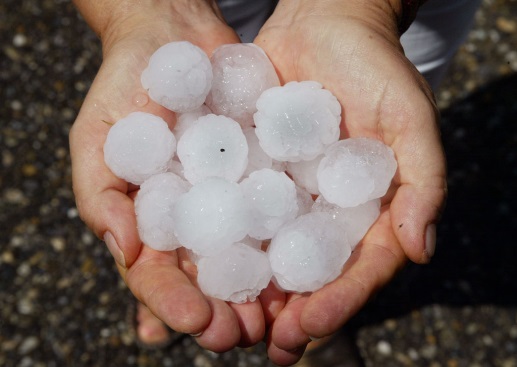 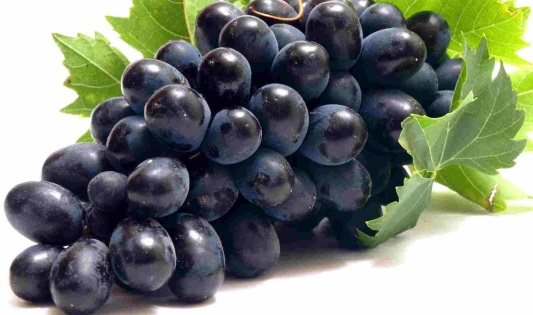 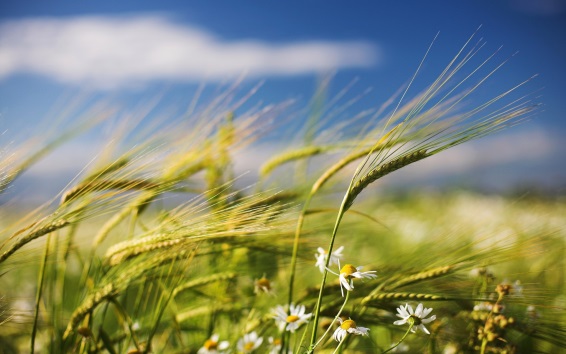 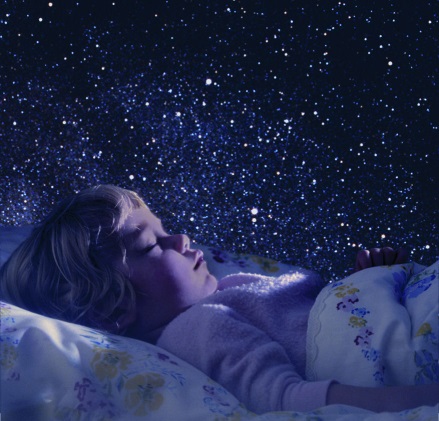 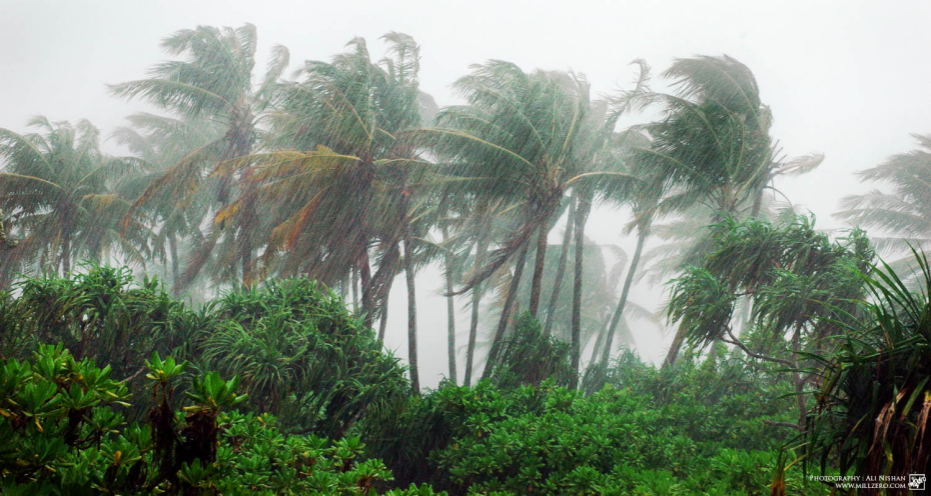 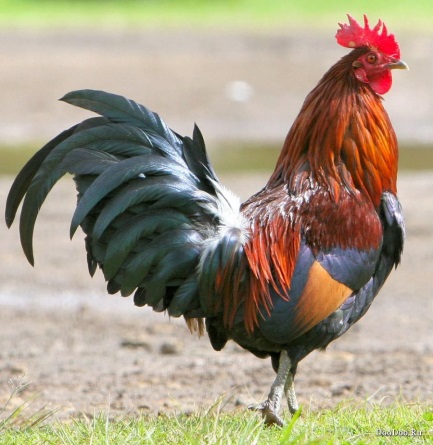 гидросфера
Если на карту Земли посмотреть-
Земли на Земле всего одна треть.
Но странный вопрос возникает тогда:
Планета должна называться-Вода?
В.А.Кошевой
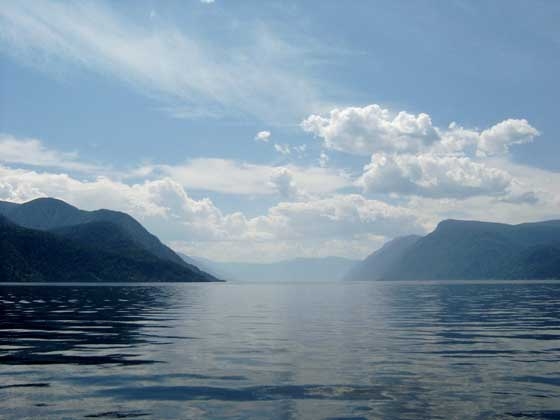 гидросфера
1.Какая из этих рек по её  
географическому 
положению самая западная?
Амур
Обь
Ангара
Урал
2.Водами какой реки 
образован Гран-Каньон в США?
(Колорадо)
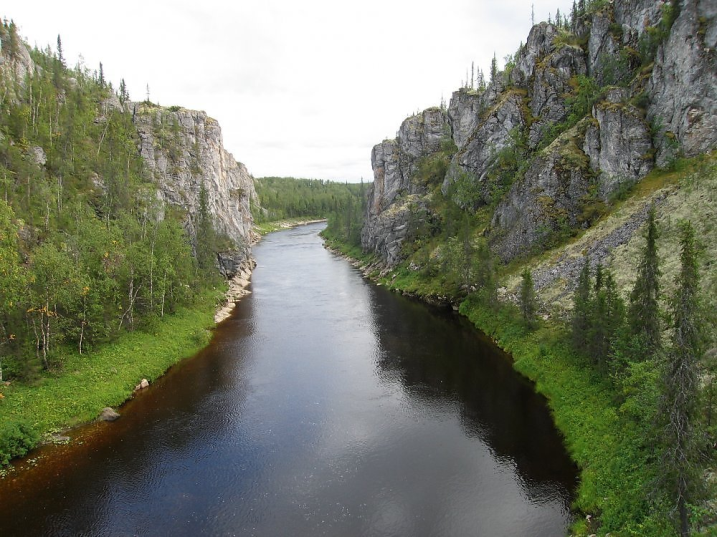 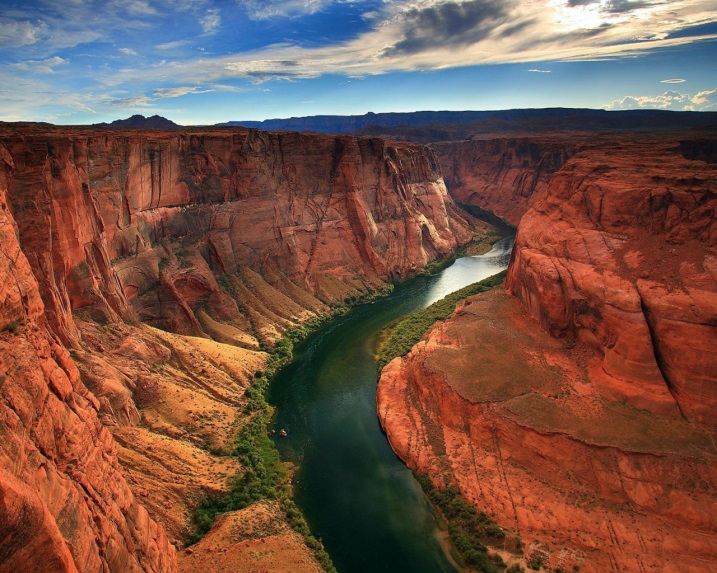 гидросфера
3.Какой водопад был открыт 
летчиком?
(Анхель)


4.Чуть дрожит на ветерке
   Лента на просторе,
   Узкий кончик в роднике,
   А широкий- в море.
(река)
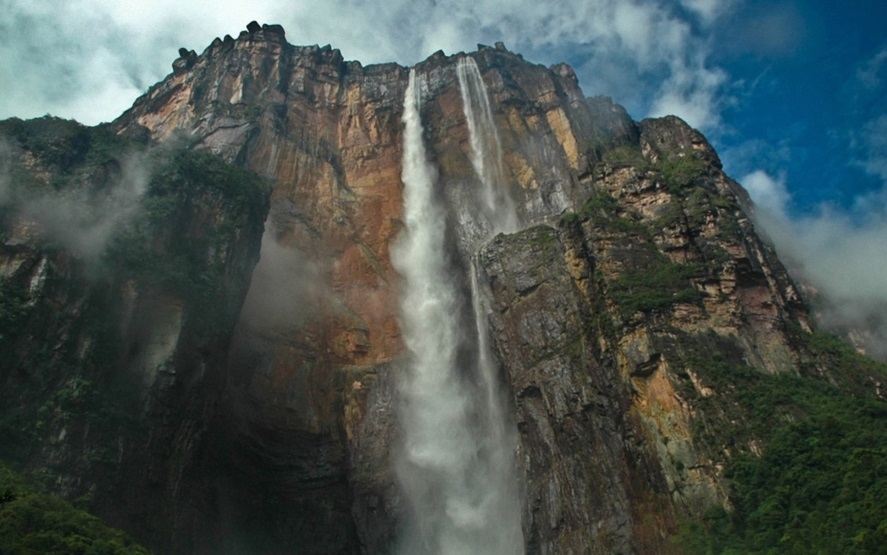 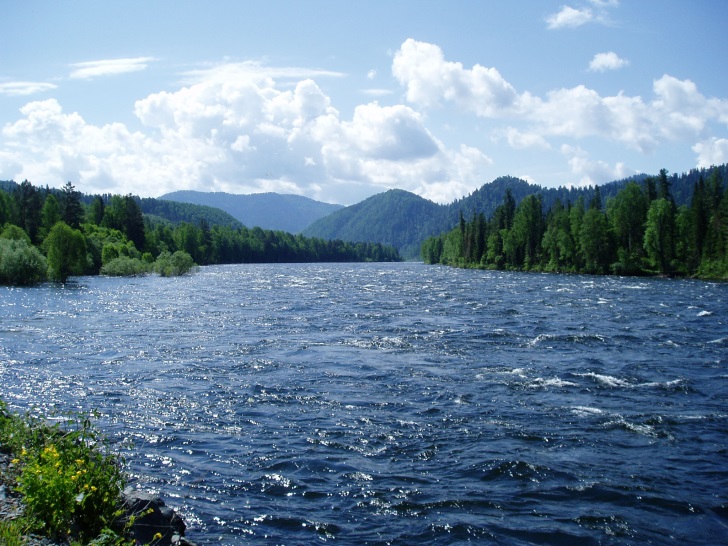 гидросфера
5.Чтоб узнать глубины вод,
Что применим?...
(эхолот)


6.Та вода, что у причалов,
И которая вдали,
И в которую сначала
С моря входят корабли,-
Это территория зовется..
(Акватория)
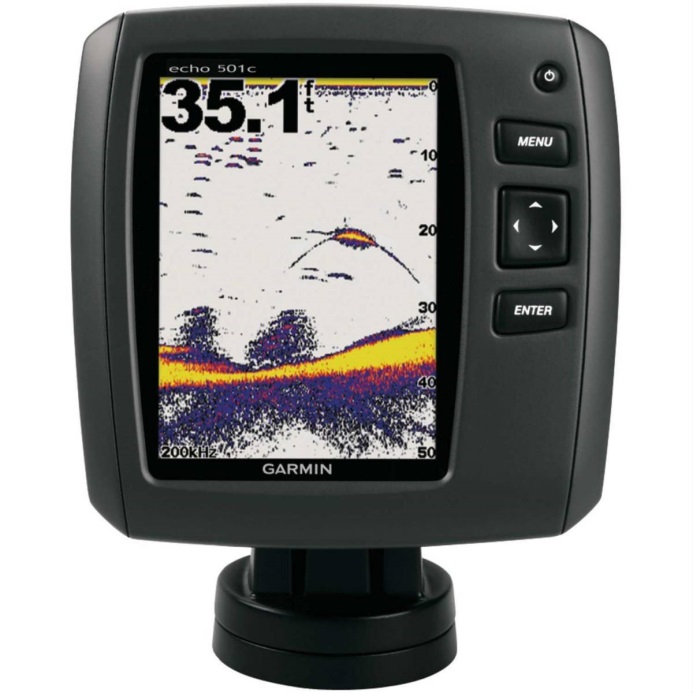 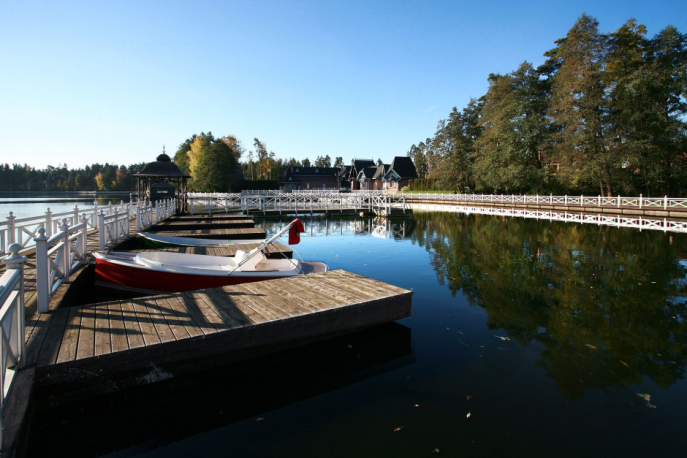 гидросфера
7. Определить понятие по меньшему числу определений:
Метеорный, транспортный, финансовый, воздушный, людской, дождевой, водный, грязевой, речной….
(поток)
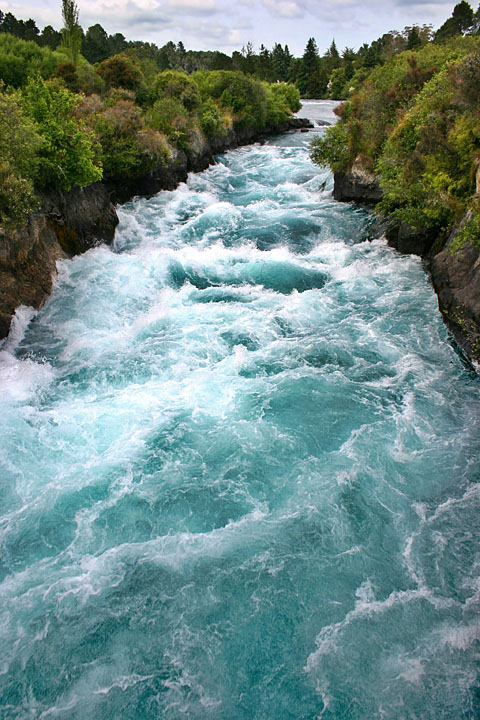 ЧТО? Как? Почему?
1.  Почему человек лежит на поверхности воды в Мертвом море? 
  (Плотность жидкости больше плотности тела, поэтому тело плавает)
2.  У каких овощей плотность больше, чем у воды?
  (Свекла, морковь)
3.  Рыбы могут плавать на одной глубине, погружаться и всплывать. Как им это удается? 
  (С помощью плавательного пузыря можно изменять Архимедовы силы)
4. В каком случае осадка корабля больше? В реке Волга или в Балтийском море? 
  (В реке Волга)
5. Картофелина тонет в воде. Что можно сделать, чтобы она всплыла?
  (Подсолить воду)
Как определить архимедову силу в воде и в спирте?
F = 1H
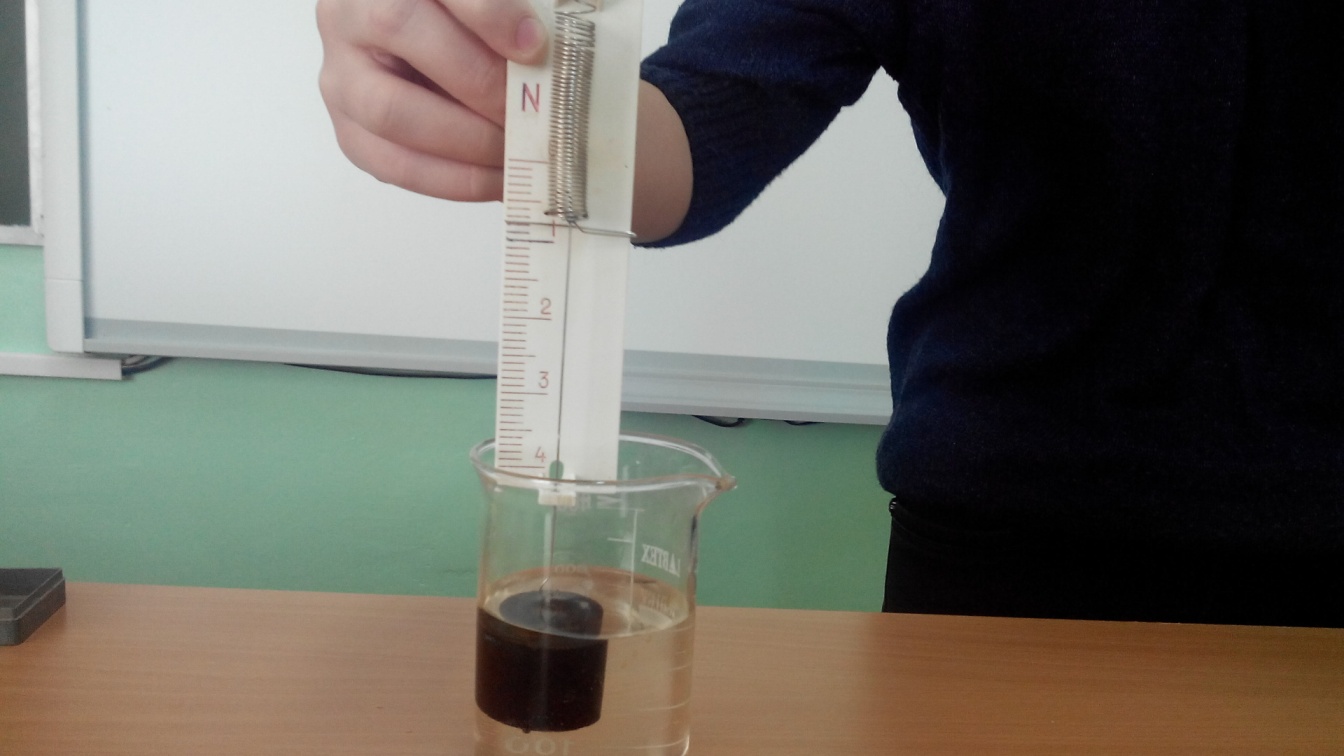 F = 0.7H
F = 0.8H
Что? Как? Почему?
6 .   Корабль вышел из Днепра в Черное море. Как изменилась при этом Архимедова сила? 
(Не изменилась)
  7.   Под водой железный кит
         Днем и ночью он не спит
            Днем и ночью под водой
               Охраняет твой покой
                           (Подводная лодка)
 Одинакова ли сила Архимеда, действующая на лодки на поверхности водоема или под водой (лодка погружена полностью)
 (Одинаковая)
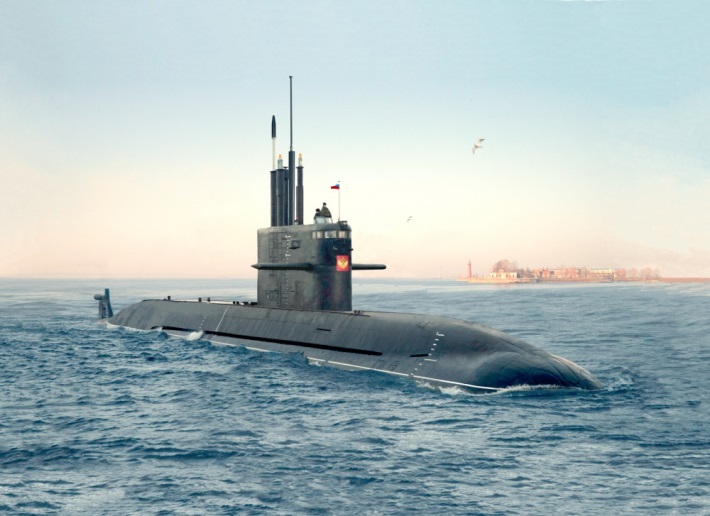 Что? Как? Почему?
8. Почему бесполезно горящую нефть, бензин,      керосин тушить водой? 
(Плотность воды больше плотности нефти)
9.   Глядит на мутный ток воды
        Склонясь на копья
           Ах, как желал бы там он быть
             Но цепь мешала переплыть
                   (М.Ю. Лермонтов «Кавказский пленник» 
   Почему с тяжелой цепью реку невозможно переплыть? 
(Плотность тела больше плотности жидкости, тело тонет)
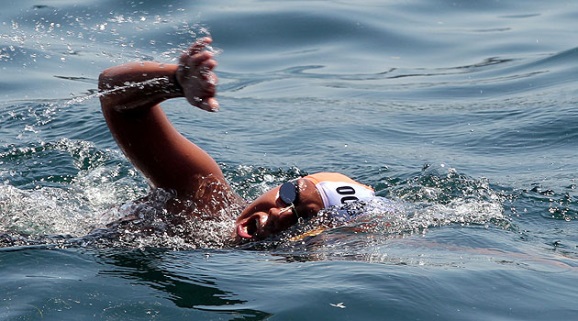 Что? Как? Почему?
10.  Под водой она гуляет
          Наши земли охраняет
             Выполняет свой наказ
                Очень зорок ее глаз 
                      (Подводная лодка)
 Что можно сказать о средней плотности подводной лодки, когда она «под водой гуляет»
              (Плотность лодки ~ Плотность жидкости)
Физкульт пауза
1.Убежал от крокодила-наткнулся на леопарда.
(африканская)




2.Рисовая каша вкусна, да работа в поле трудна.
(китайская)
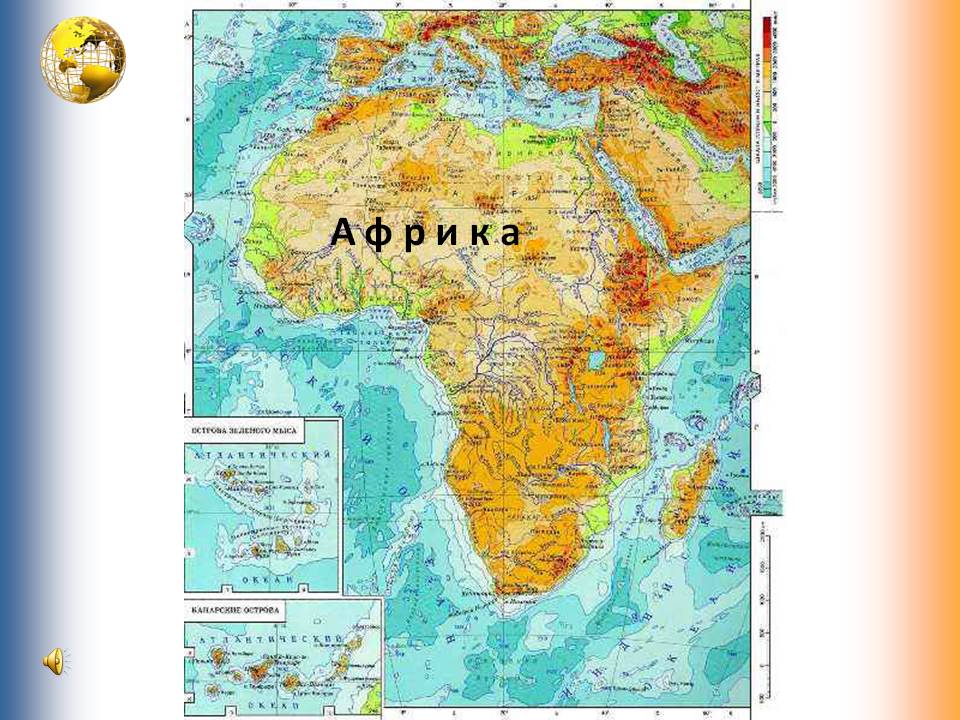 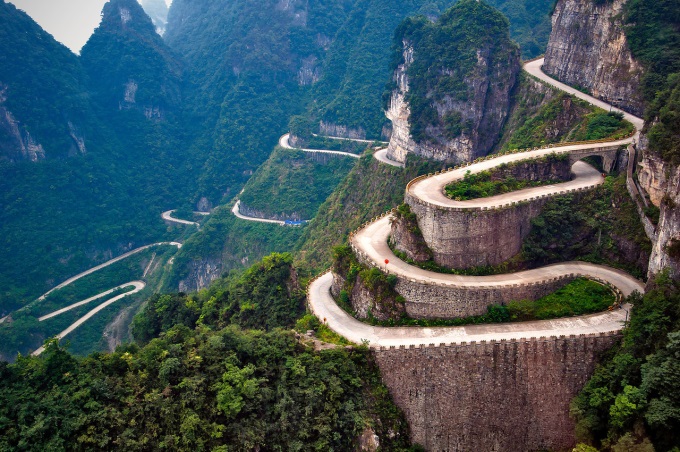 Какая страна, такая и пословица
3.Злой,как перец .
(болгарская)



4.В Сахаре ветер встает и ложится вместе с солнцем.
(арабская)
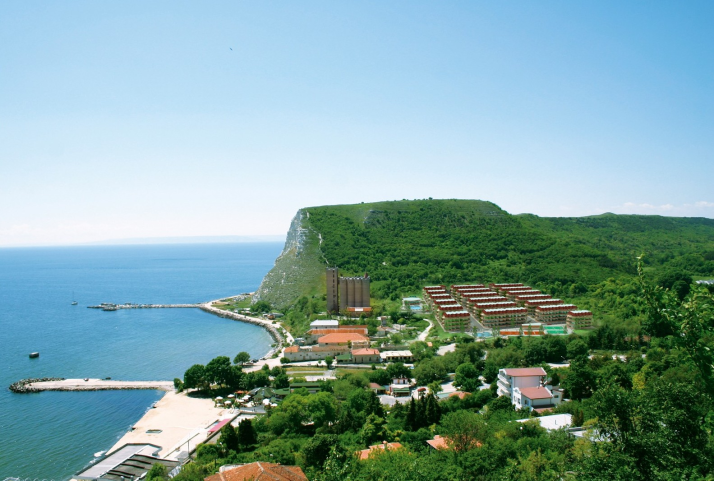 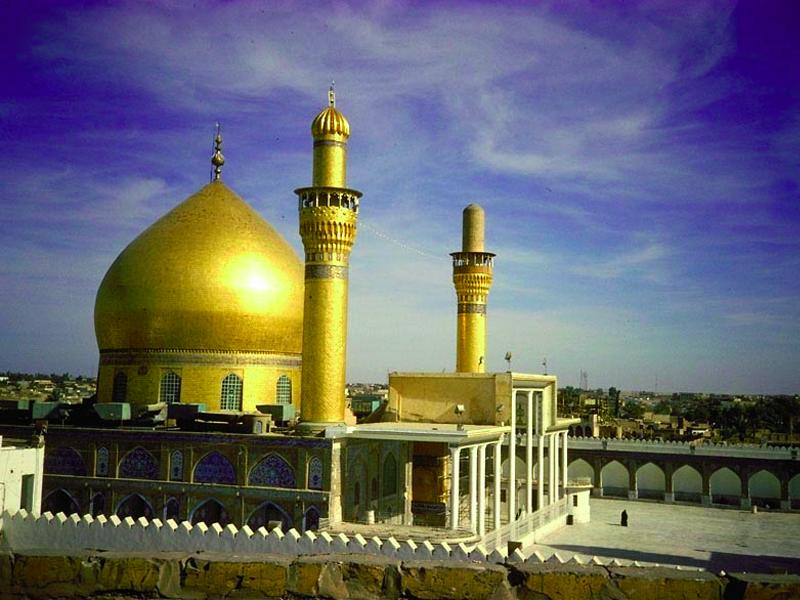 Какая страна, такая и пословица
5.Велик баобаб ,но и он вырос из маленького семечка.
(африканская)

6.Когда любишь, и мартышка красива,
Когда не любишь, и лотос безобразен.
(китайская)
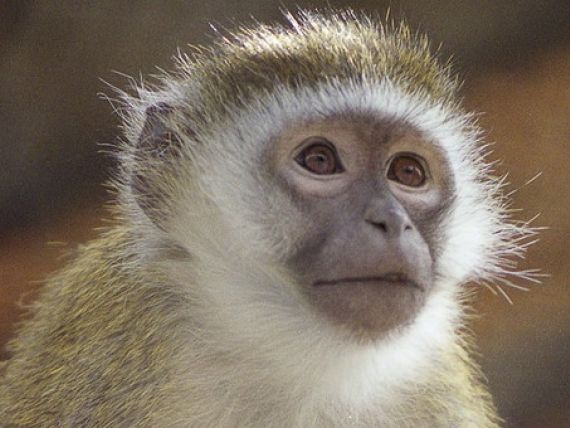 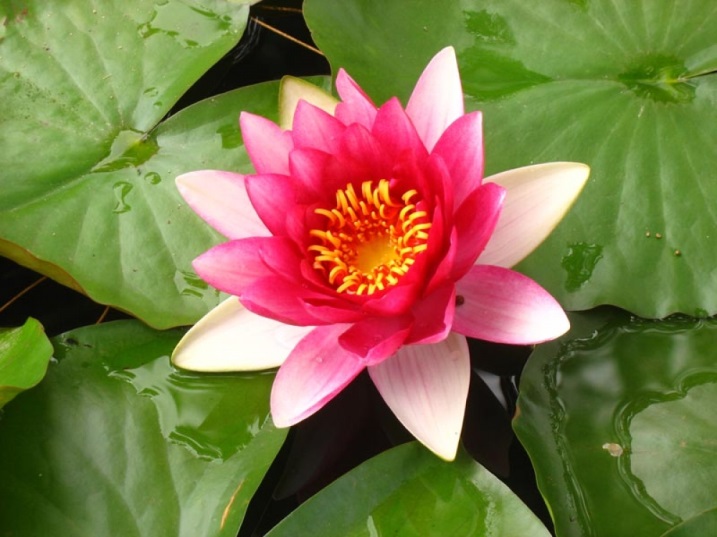 Физкульт паузаИгра «интересные слова»
I ряд
Сахара
Прерии
Саванна
Крик
Нил
Патагония
Пигмеи
Тасмания
Гольфстрим
Сомали
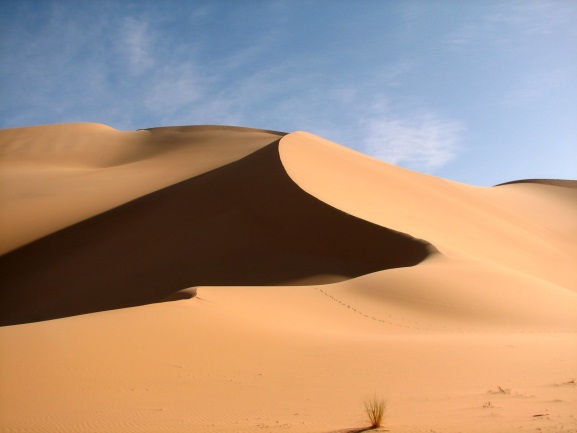 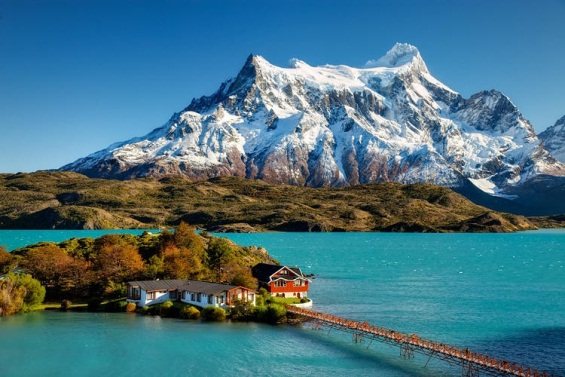 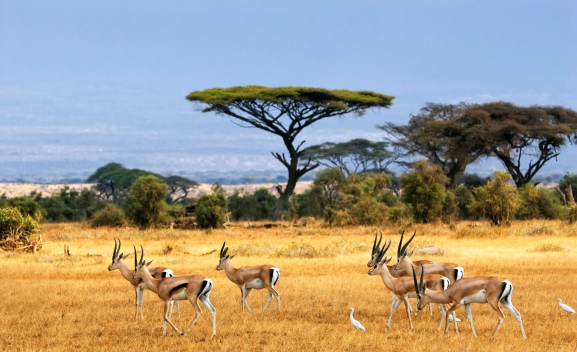 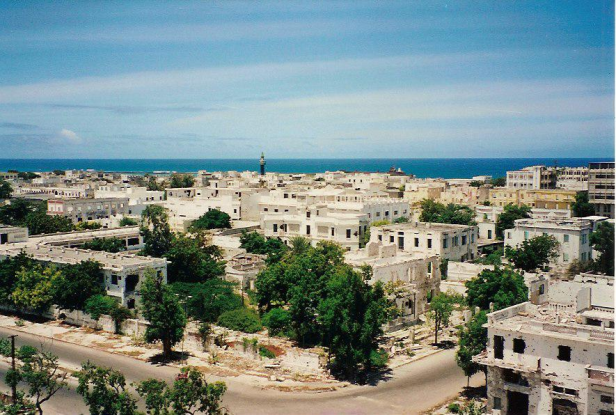 Игра «интересные слова»
II ряд
Пампа
Сейба
Амазонка
Титикака
Гилея
Эребус
Атакама
Эйр-норд
Карпентария
Мак-кинли
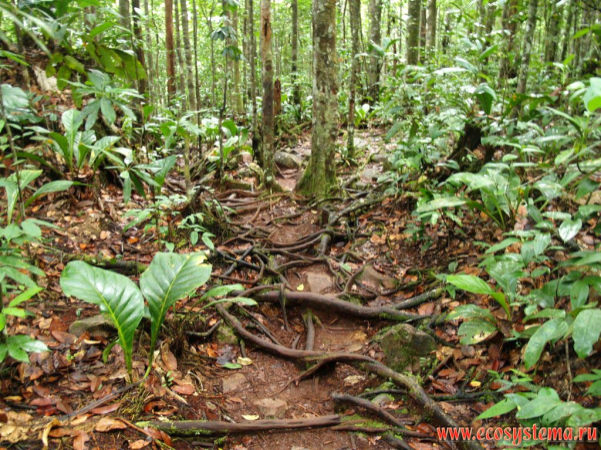 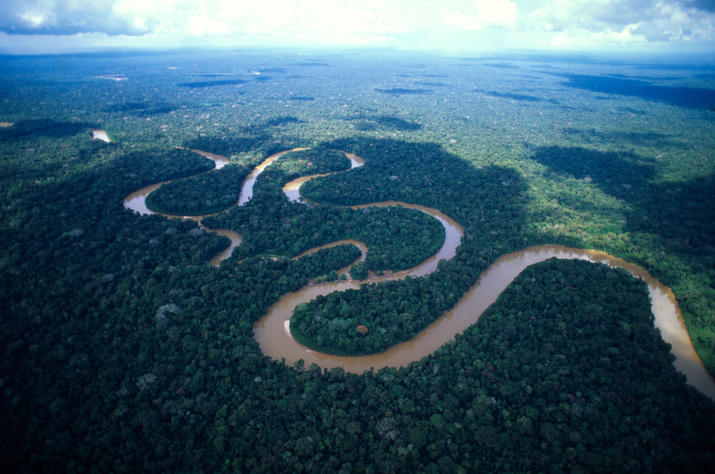 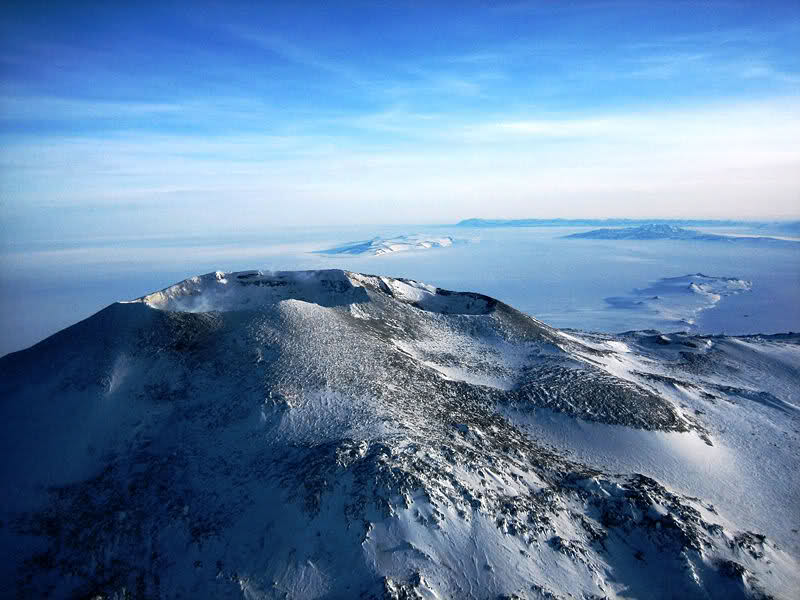 Игра «интересные слова»
III ряд
Скрэб
Вади
Дрейка
Анаконда
Содружества
Флорида
Симпсона
Антананариву
Лимпопо
Юкатан
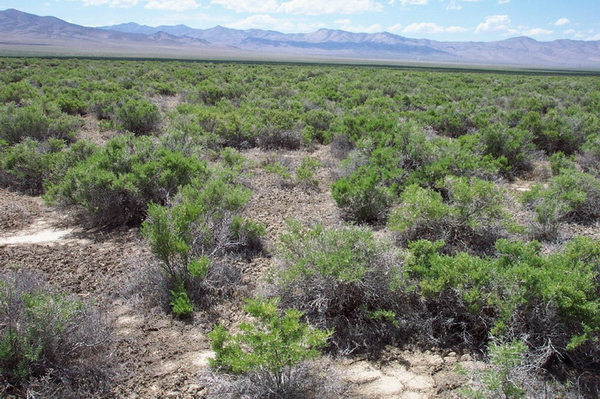 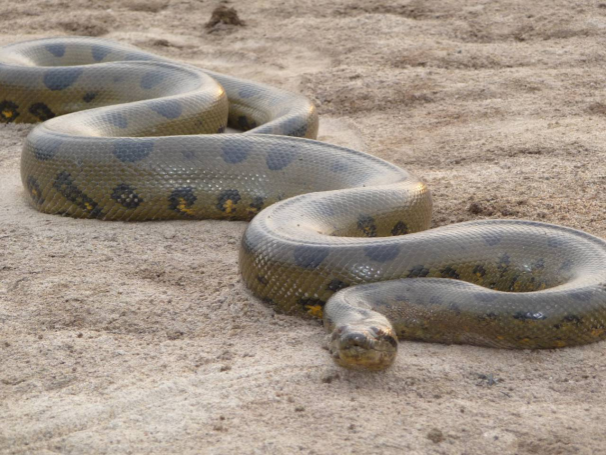 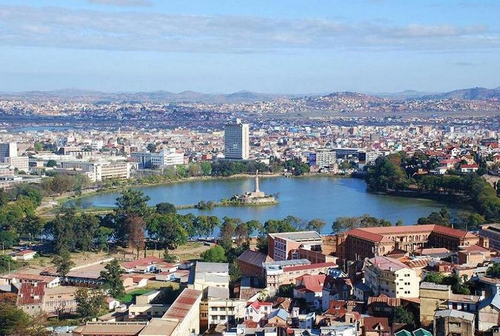 Биосфера
Не то, что мните вы, природа;
Не слепок , не бездушный лик;
В ней есть душа, в ней есть свобода,
В ней есть любовь, в ней есть язык.
Ф. И. Тютчев
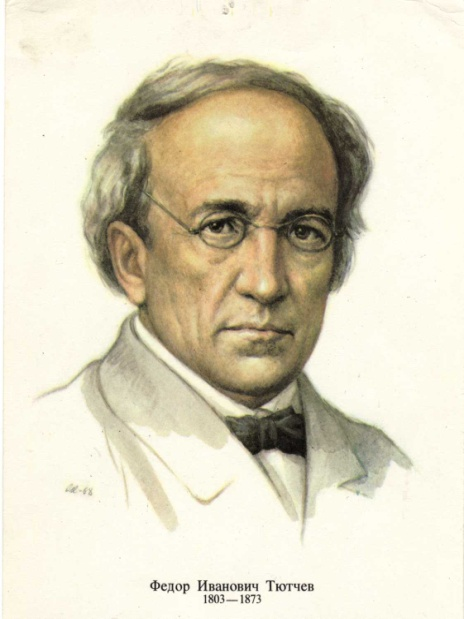 Биосфера
Какой тип растительности 
можно наблюдать в 
североамериканской прерии? 
(степь)

2. Назовите самое большое сооружение, созданное морскими животными.
(барьерный риф)
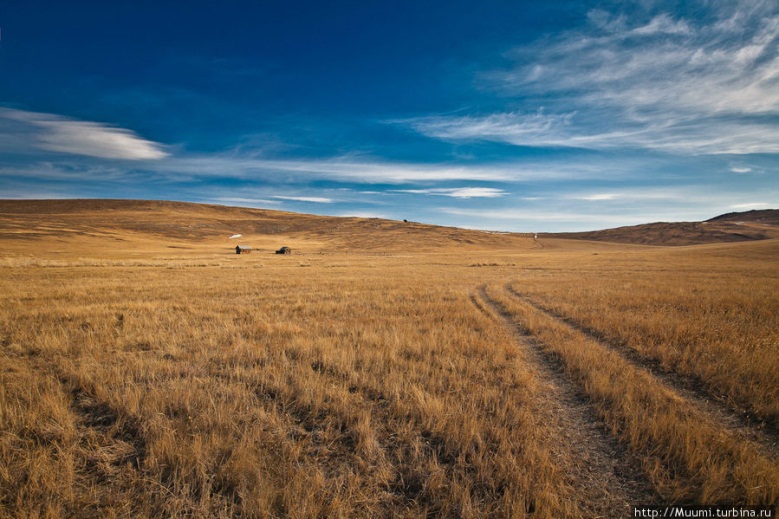 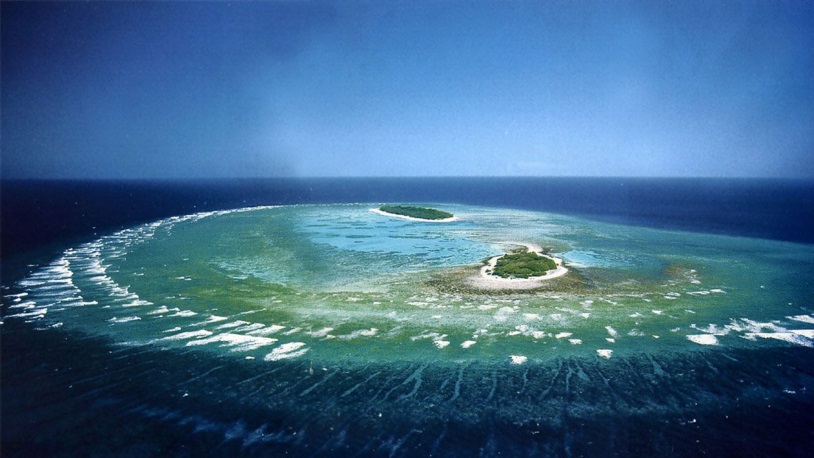 Биосфера
3. Какой симпатичный 
«пожиратель бамбука» 
в Китае объявлен 
национальным 
сокровищем?
(Б. панда)

4. В какой природной зоне 
грибы бывают выше 
окружающих деревьев? 
(тундра)
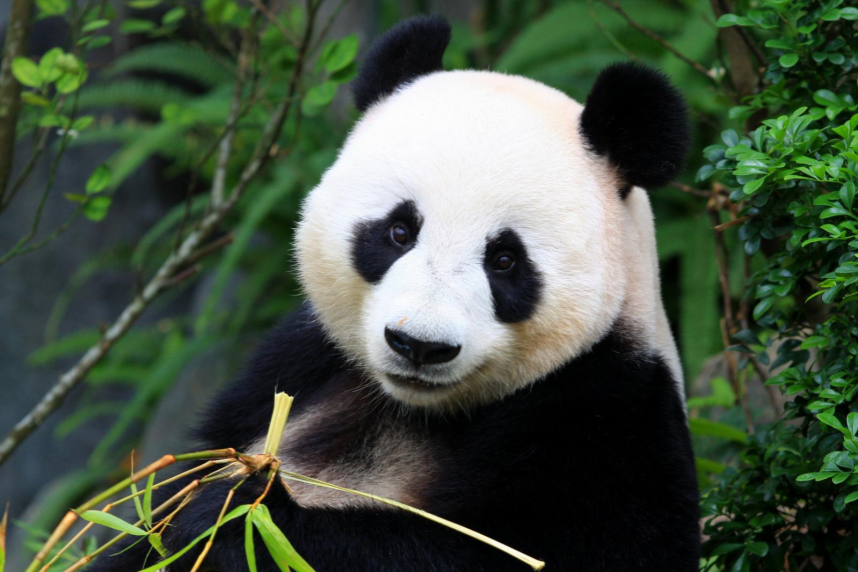 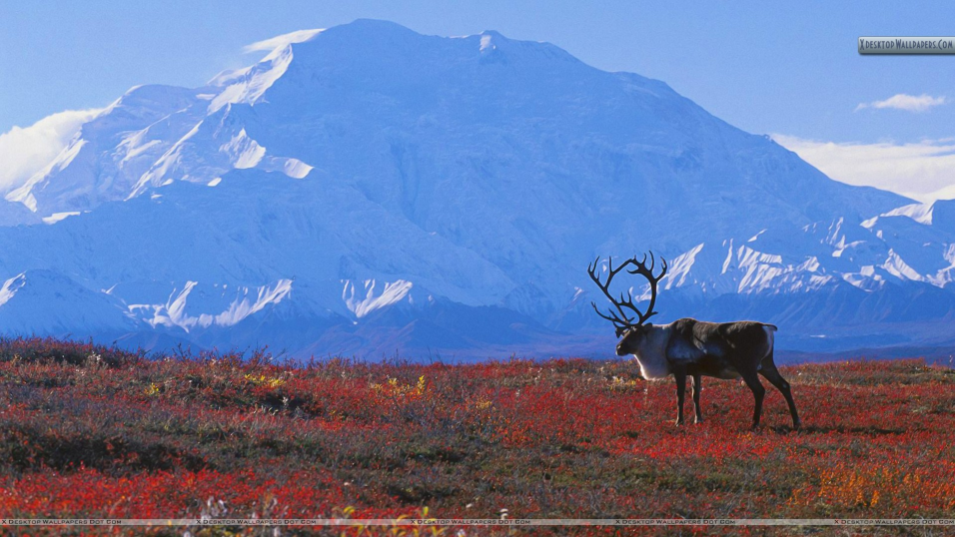 Биосфера
5. На гербе какого 
государства мы видим 
кактус?
(Мексика)
6. Определить понятие 
по меньшему числу определений:
Нервная, благодатная, 
подготовленная, плодородная, 
рыхлая, влажная, песчаная, 
глинистая, подзолистая, черноземная…
(почва)
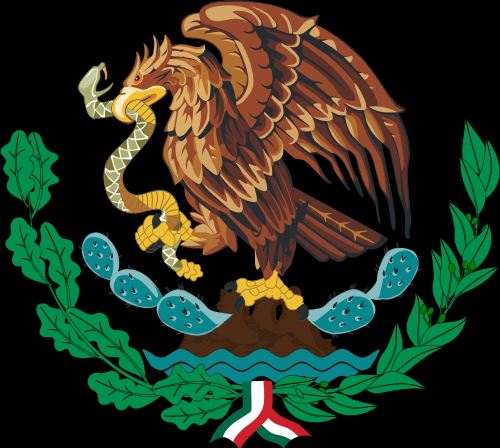 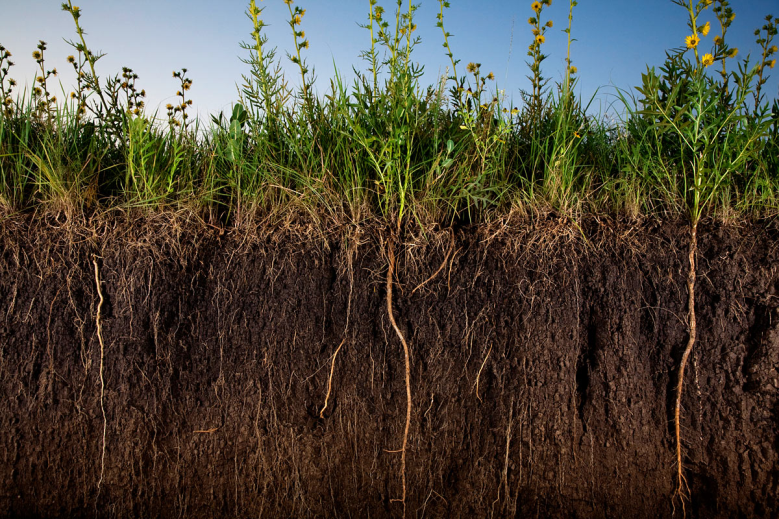 Биосфера
7. В замен дубов, берез и лип ты 
В лесу увидишь эвкалипты, 
В окошко глянешь поутру – 
По полю скачет кенгуру. 
(Австралия)
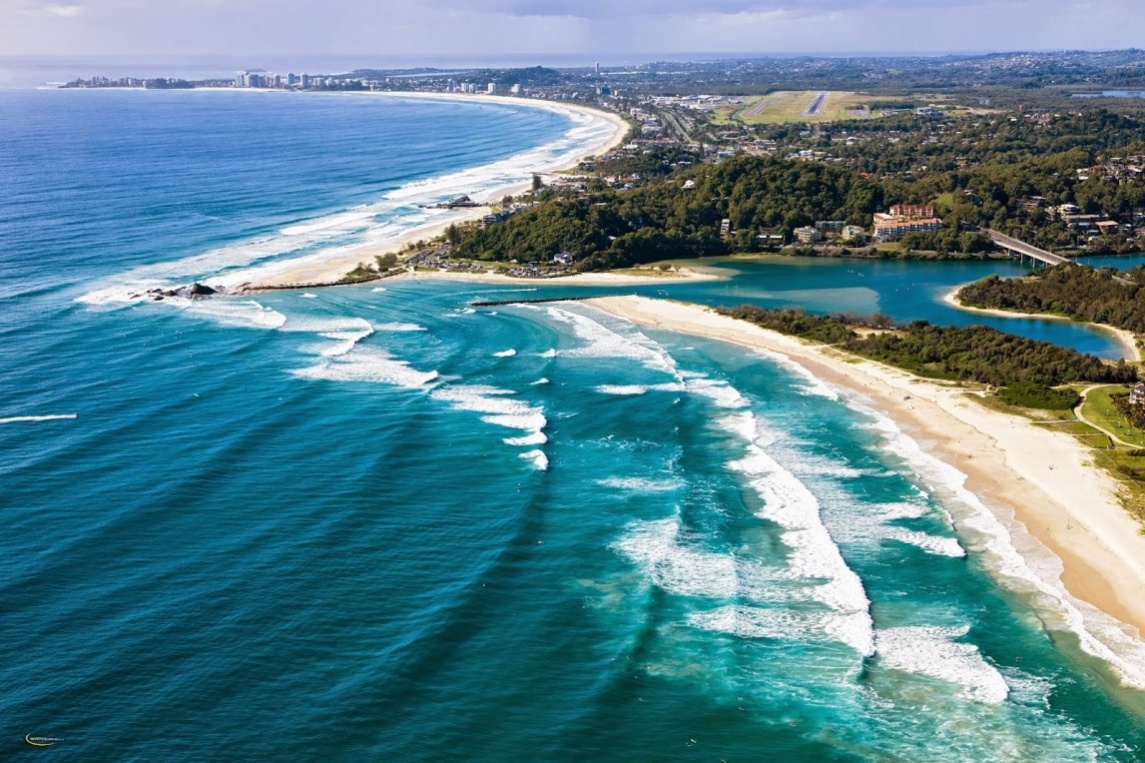 Биосфера
8. Ну а в этой части света
Проживает пол планеты,
И, конечно, здесь без спора,
Самые большие горы.
Только здесь, поверьте мне,
Люди ездят на слоне.
(Азия)
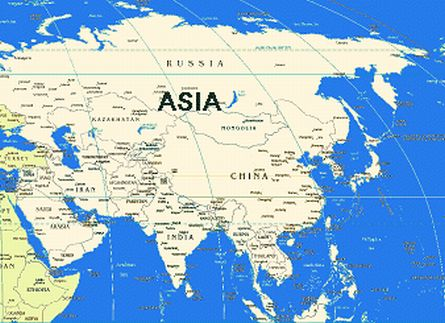 Игра «Дом родной»
Бегемот                                   
Панда                                          
Коала                                           
Секвойя
Броненосцы                                  
Окапи
Баобаб 
Динго
Гризли
Ленивцы
Уссурийский тигр
Кенгуру
Шиншилла
Кондор
Африка
Австралия
Северная Америка
Южная Америка
Евразия
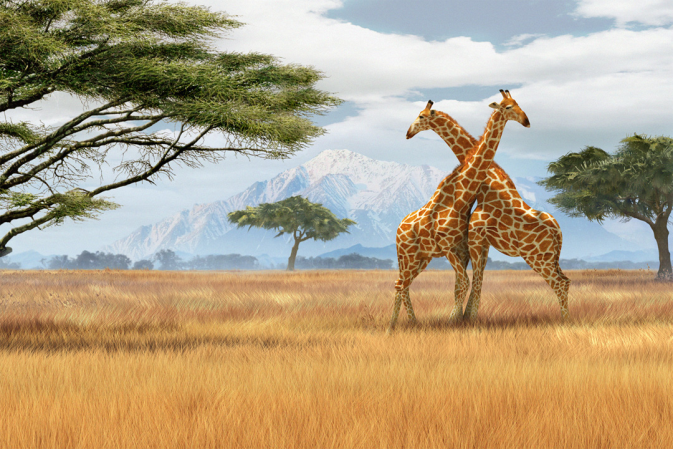 Определите расстояние, которое преодолевают следующие животные за 2 минуты
Гепард, скорость которого 112 км/ч   
Лев, скорость которого 65 км/ч
Жираф, скорость которого 51 км/ч
Кенгуру, скорость которого 48 км/ч
Черепаха, скорость которой 0.5 км/ч
Пингвин, скорость которого 30 км/ч
Акула, скорость которой 40 км/ч
3733 м
2166 м
1700 м
1600 м
16.7 м
1000 м
1333 м
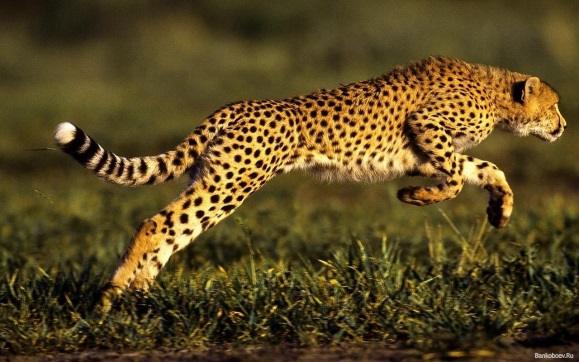 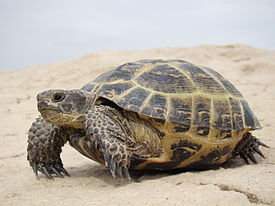 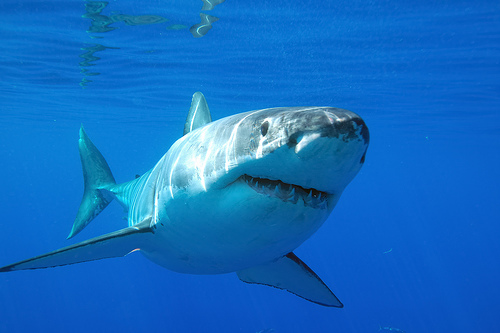 ВСТАВЬТЕ ПРОПУЩЕННЫЕ СЛОВА
1.  А я иду шагаю по ..(город)
И я пройти ещё смогу 
Солёный .. (океан)
И ..(ПЗ) ,и ..(ПЗ)
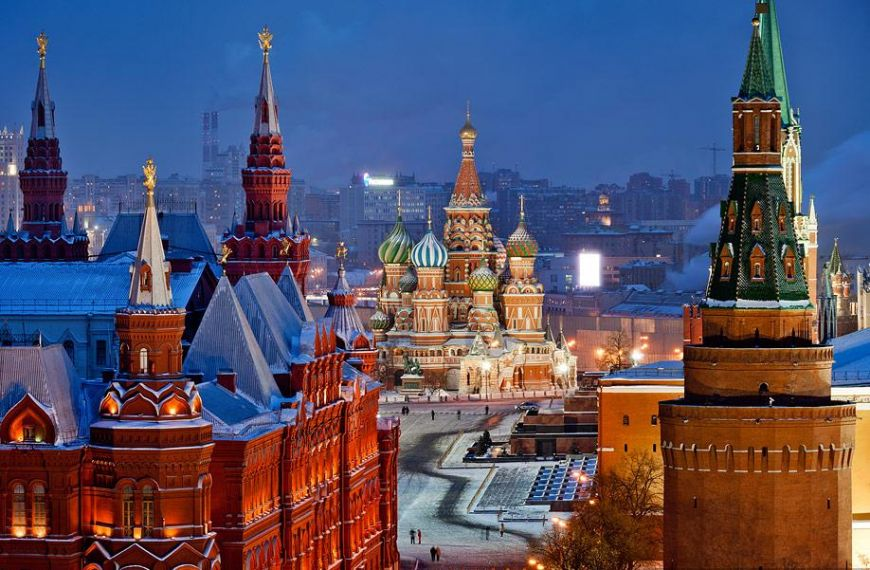 ВСТАВЬТЕ ПРОПУЩЕННЫЕ СЛОВА
2.   Если долго, долго, долго,
Если долго по тропинке,
Если долго по дорожке
Топать, ехать и бежать,
То, пожалуй, то, конечно,
То, наверно, верно, верно,
То, возможно, можно, можно,
Можно в..(материк) прийтии!
Аа, в ..(материк) ..(водоем) вот такой ширины,
Аа, в ..(материк).. (ф.р) вот такой вышины,
Аа, крокодилы, бегемоты,
Аа, обезьяны, кашалоты,
Аа, и зеленый попугай,
Аа, и зеленый попугай.
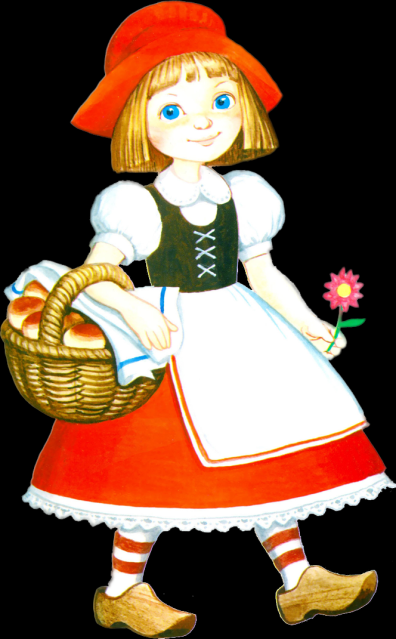 ВСТАВЬТЕ ПРОПУЩЕННЫЕ СЛОВА
3.  Находить ..(сторона горизонта) и ..(сторона горизонта)
Рисовать квадрат и круг
Учат в школе, учат в школе,
Учат в школе.
И не путать никогда
… (участок суши) и … (населенный пункт)
Учат в школе, учат в школе,
Учат в школе.
И не путать никогда..(участок суши) и .. (населенный пункт)
Учат в школе, учат в школе,
Учат в школе.